WPROWADZENIE DO PROJEKTU
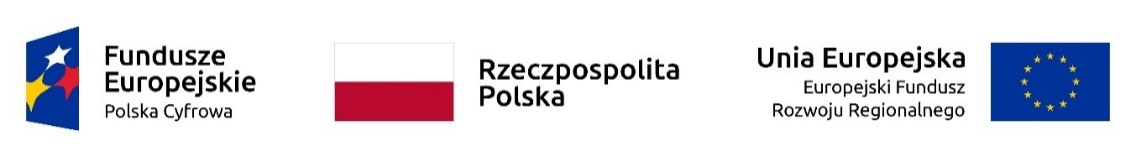 O nas
Centrum Rozwoju Kompetencji Cyfrowych
jesteśmy departamentem w Ministerstwie Cyfryzacji;
odpowiadamy za ustawę o dostępności cyfrowej stron internetowych i aplikacji mobilnych podmiotów publicznych;
działamy na rzecz podmiotów publicznych (a nie indywidualnych osób z niepełnosprawnościami);
w ramach grupy roboczej przy Komisji Europejskiej (grupa WADEX) współpracujemy z innymi krajami, które wdrażają dostępność cyfrową.
Co robimy w CRKC
publikujemy poradniki i artykuły, które dotyczą różnych aspektów dostępności;
szkolimy z dostępności cyfrowej;
prowadzimy dostępne środy — otwarte spotkania poświęcone dostępności cyfrowej;
prowadzimy wykaz stron internetowych i wykaz aplikacji mobilnych podmiotów publicznych; 
monitorujemy stan dostępności cyfrowej stron i aplikacji podmiotów publicznych;
realizujemy projekty, które wspierają wdrażanie i monitorowanie dostępności cyfrowej.
O projekcie
Źródło finansowania
Projekt „Szkolenia z zakresu zarządzania i koordynowania dostępności cyfrowej w projektach dla pracowników administracji publicznej” realizujemy w ramach Programu Operacyjnego Polska Cyfrowa.




Wartość projektu 2 276 116,67 zł, w tym dofinansowanie z środków UE 1 926 277,53 zł.
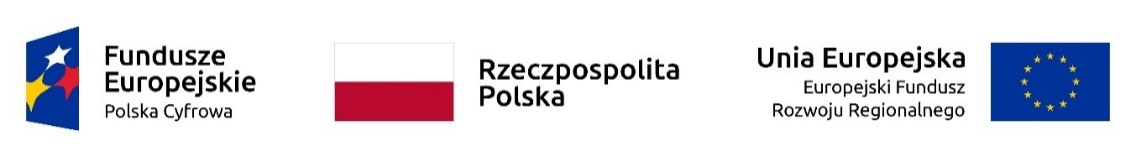 Cel projektu
Podniesienie kompetencji pracowników administracji publicznej z zarządzania i koordynowania działań związanych z dostępnością cyfrową.

Chcemy zastąpić podejście, że „wdrażanie dostępności cyfrowej to audyty i zadania dla programistów i specjalistów do spraw dostępności cyfrowej” „wdrażanie dostępności cyfrowej to złożony proces, który uda się, jeśli będzie zaplanowany i konsekwentnie prowadzony”.
O szkoleniach
3 edycje szkoleń — w każdej edycji weźmie udział 200 osób;
10 zajęć po 3 godziny każde (wszystkie zajęcia zdalne — w aplikacji MS Teams):
5 wykładów (wspólnych dla wszystkich uczestników danej edycji);
5 ćwiczeń (w podziale na grupy, każda grupa ok. 35 osób); 
na ostatnich zajęciach test końcowy — przystąpienie do testu końcowego jest obowiązkowe.
Wymagania formalne i potwierdzenie udziału
Każdy uczestnik ma aktywnie brać udział w wykładach i ćwiczeniach oraz przystąpić do testu końcowego.
Każdy uczestnik, który spełni te warunki otrzyma zaświadczenie o udziale w szkoleniu. 
Każda osoba, która zda test końcowy otrzyma certyfikat potwierdzający zdobycie wiedzy z zakresu zarządzania i koordynowania dostępnością cyfrową w projektach.
Pytania?
Dziękuję za uwagę
Zapraszam na naszą stronę https://www.gov.pl/dostepnosc-cyfrowa i do kontaktu dostepnosc.cyfrowa@cyfra.gov.pl